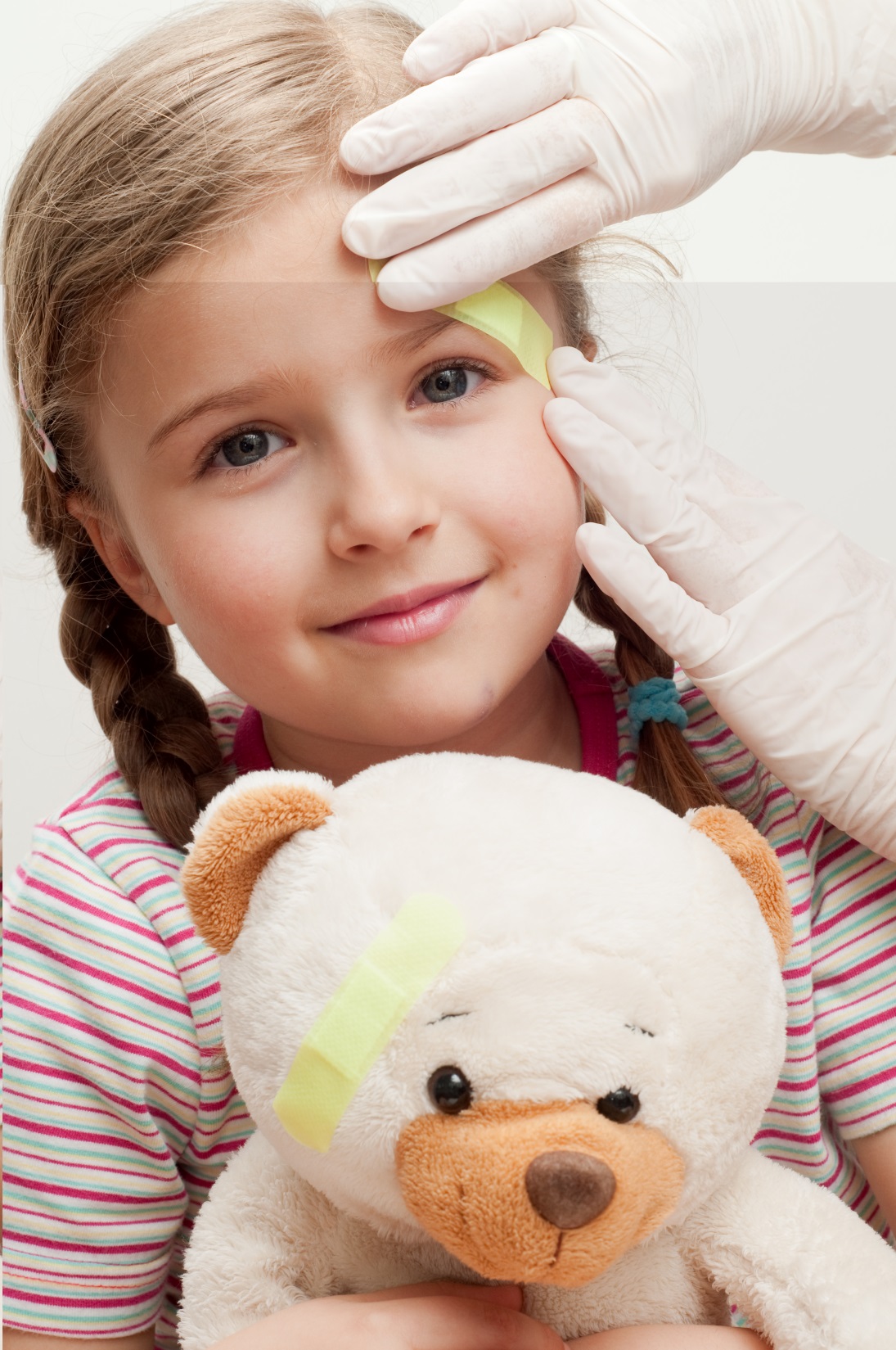 MİNİK
1 1 2
112 Acil Sağlık Hizmetinin  Amacı:
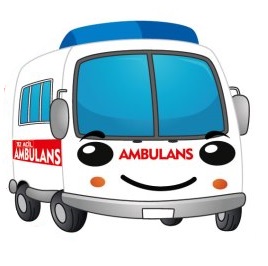 112 acil çağrı hattının aranması halinde en kısa sürede hastaya ulaşmak ve hastayı en yakın, uygun tedavi merkezine ulaştırmaktır.
112 Acil Sağlık Hizmetine Erişim :
Türkiye genelinde
Acil Sağlık Hizmetlerine erişim

 1  1  2

numaraları ile yapılır.
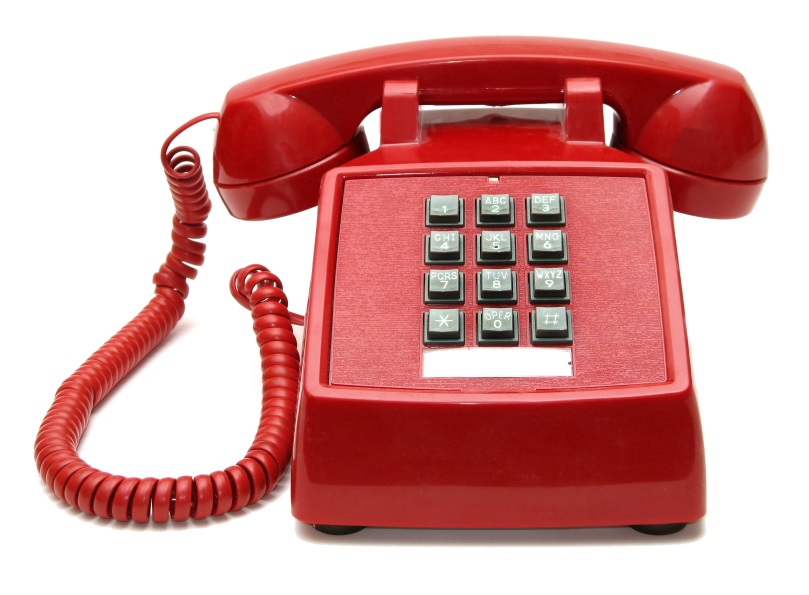 Nasıl Ulaşırız:
Sabit, ankesörlü ya da cep telefonundan 1 1 2 numarasını tuşlayarak
ambulans servisine ücretsiz 
olarak ulaşabiliriz.
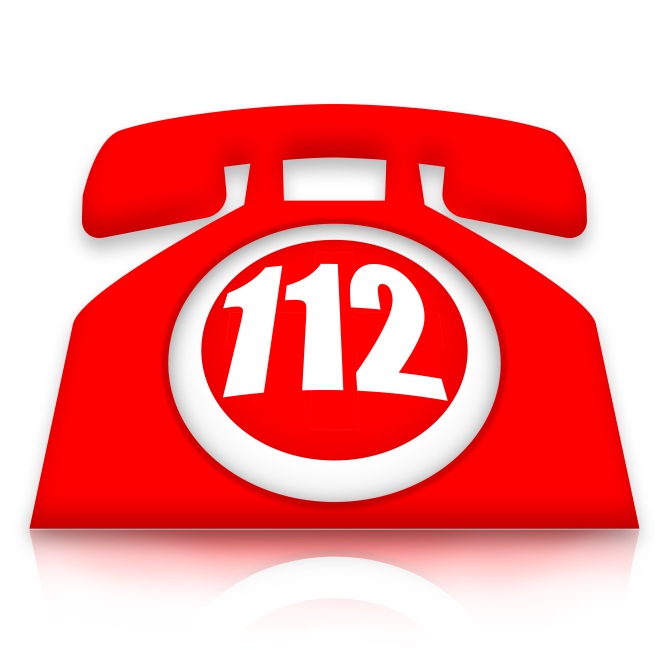 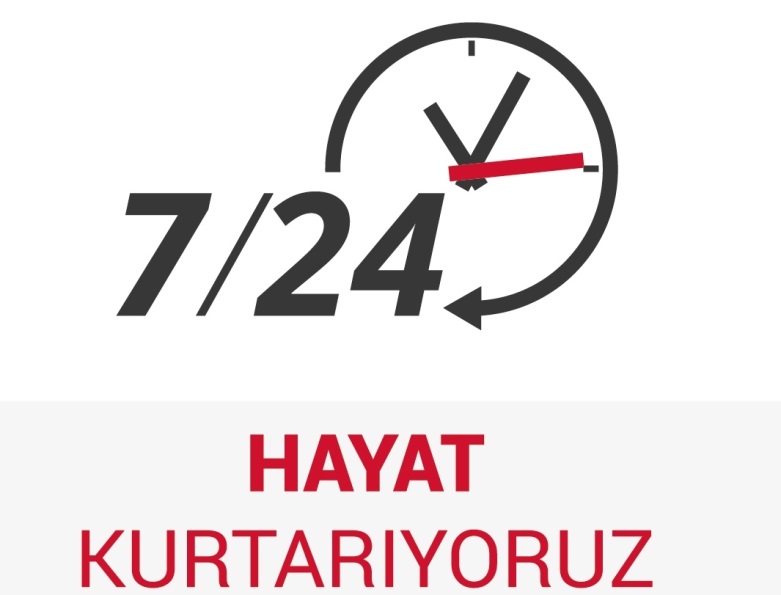 Ambulans Ekibi
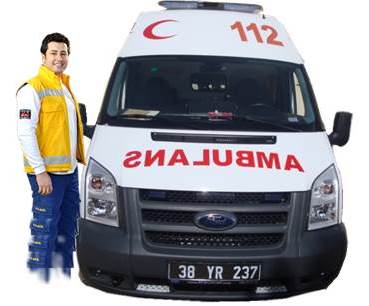 Ambulans içinde
Doktor
Sağlık  Memuru,
Paramedik
Acil Tıp Teknisyeni
Şoför
		görev almaktadır.
Hangi Durumlarda Aramalıyız?
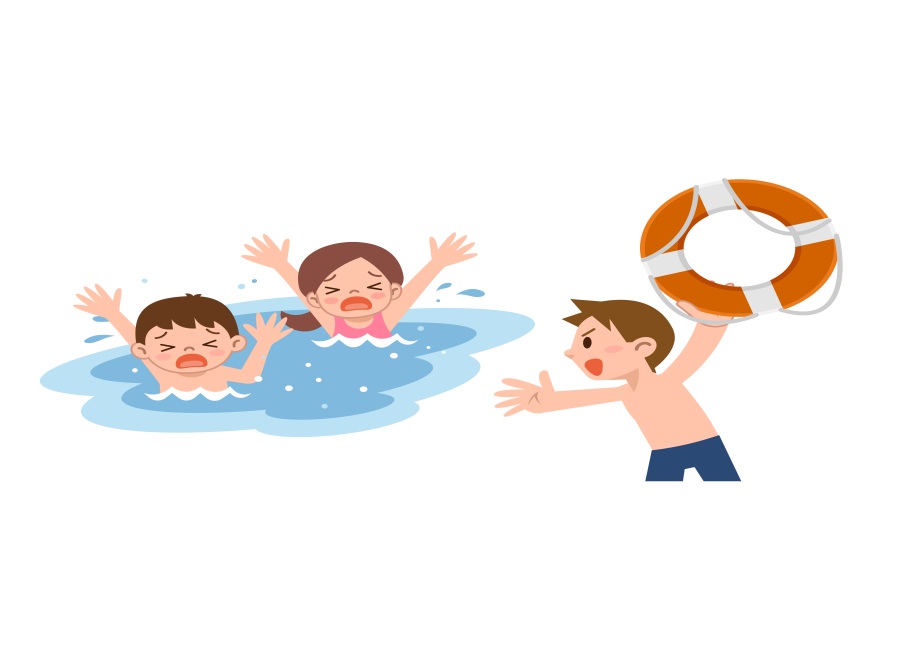 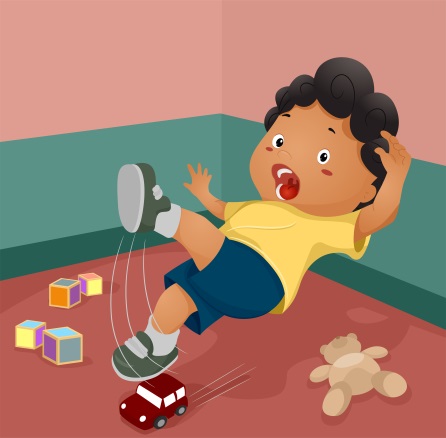 Nöbet geçirme ( Havale, sara krizi)
Suda boğulma 
Yaralı trafik kazası
Yüksekten düşme
Ateşli silah yaralanması
Koma ve benzeri durumlar
Göğüs ağrısı
Nefes alma güçlüğü
Bilinç Kaybı
Ciddi kan kaybı 
Ciddi yanıklar
Zehirlenme
Nefes borusu tıkanıklığı
112 Çağrı Merkezi ile KonuşurkenNelere Dikkat Etmeliyiz?
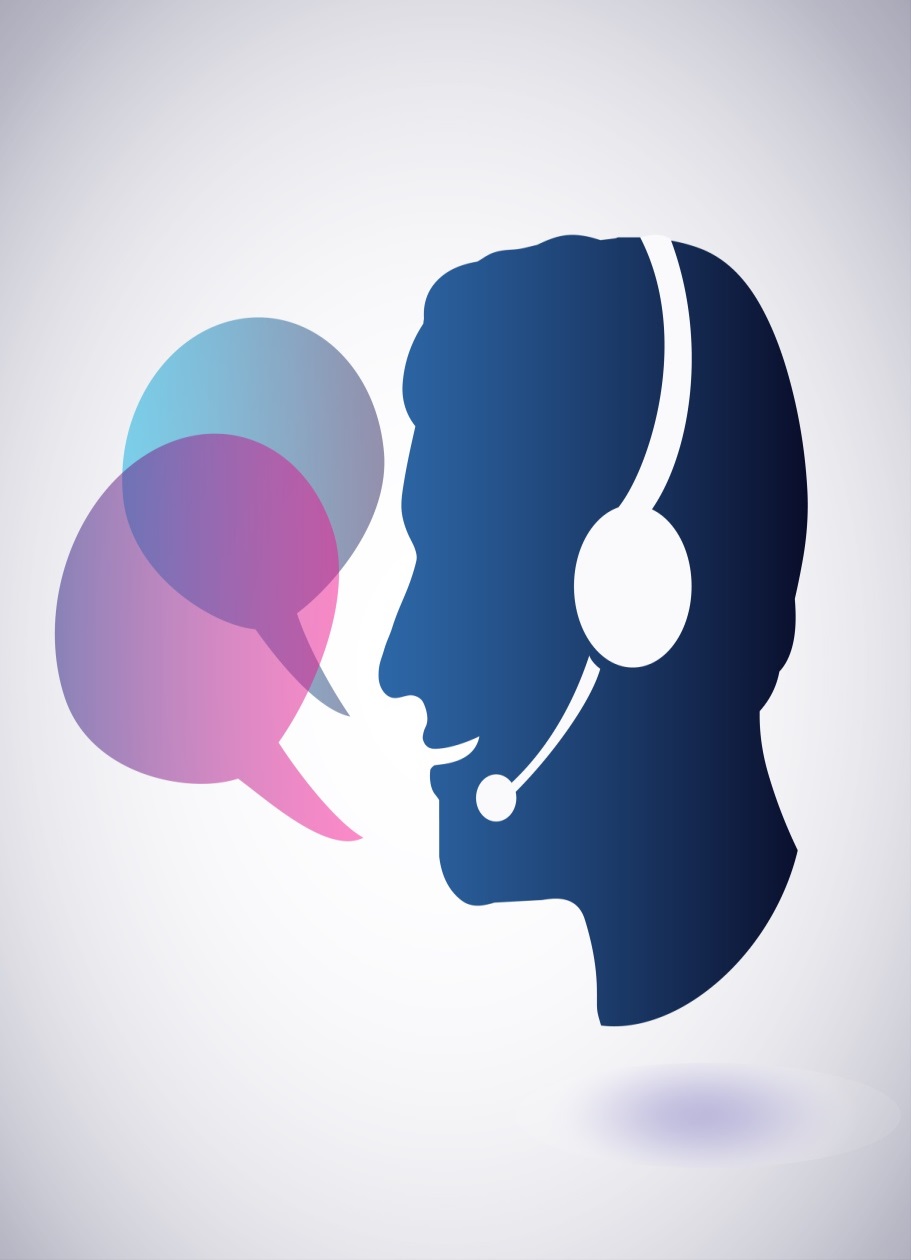 Bulunduğunuz yerin açık adresi
Hastanın yaşı, cinsiyeti ve daha önceki hastalıkları
Hastanın bilincinin yerinde olup olmadığı, nefes alıp almadığı, kanaması ya da göğüs ağrısı olup olmadığı
Yaranın yeri ve nasıl meydana geldiği
112 Çağrı Merkezinin Gereksiz Aranması
Cezası Var.
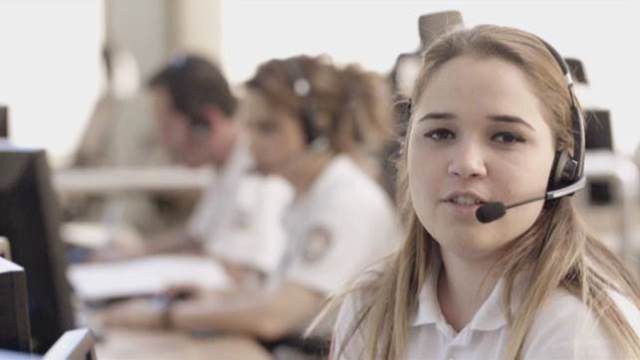 MERAK EDİP ARAMAMALIYIZ.
Ambulans Gelene Kadar Yapılması Gerekenler:
Sokaktaysak, ambulans ulaşana kadar hastanın yanında kalmalıyız.
Hastanın durumunda değişiklik olursa 112’yi tekrar aramalıyız.
Hastanın yeri değişirse 112’yi tekrar aramalıyız.
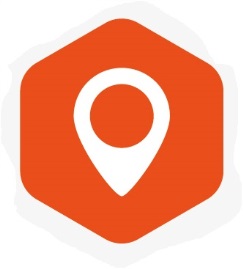 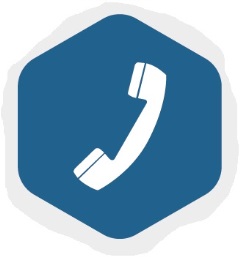 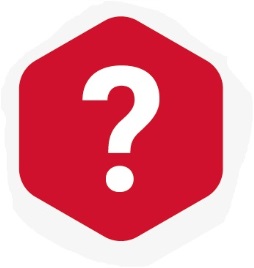 Ambulans Gelene Kadar Yapılması Gerekenler:
Evden veya işyerinden arıyorsak, ambulans ekibine yol göstermek için çevredeki insanlardan yardım istemeliyiz.
Evcil hayvanımız varsa bir yere kilitlemeli ya da bağlamalıyız.
Hastanın aile hekimine ait bilgileri ve kullandığı ilaçları yanımıza almalıyız.
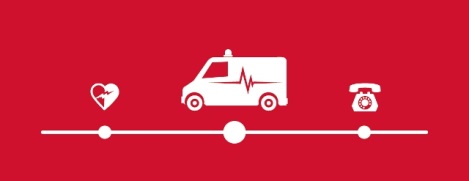 Ambulans Gelince Yapılması Gerekenler:
Sakin olmalıyız.
Hastanın alerjisi varsa sağlık ekibine mutlaka belirtmeliyiz.
Hastanın tedavisine müdahale etmemeliyiz.
Sağlık ekibinden gelen taleplere yardımcı olmalıyız.
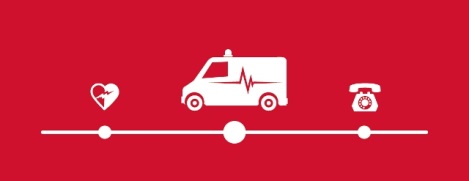 Adresinizi bilmiyorsanız …
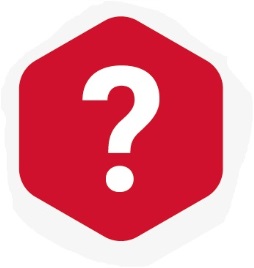 Etrafınızdaki insanlara açık adresi sorun.( mahalle, cadde, sokak, kapı numarası)
Hasta ile yalnız ve evde iseniz su, elektrik, telefon faturasından adresi bulun yoksa komşularınızdan yardım isteyin.
Olay yerine yakın herkesin bildiği bir bina adı belirleyin. Bu gibi yerlere “bekleme noktası denir”
    ( okul, Cami veya otobüs durağı vb.)
Bir kişiyi bekleme noktasına gönderin.
Ambulans Çeşitleri Nelerdir?
Kara Ambulans
Hava Ambulans
Deniz Ambulans
Kar Paletli Ambulans
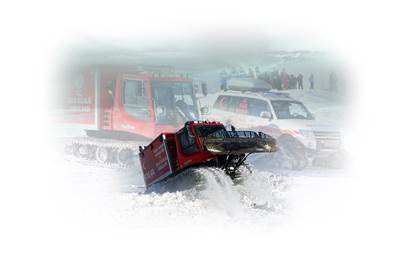 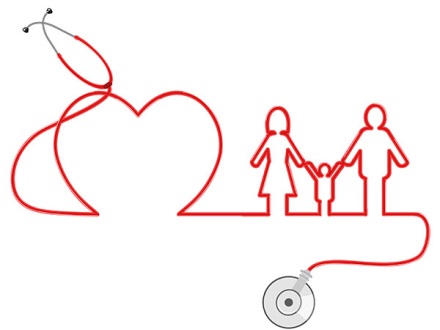 TEŞEKKÜRLER
1 1 2